PROGRAM STANDARDS RUBRICS DISCUSSION
WACTE Winter Conference




January 25, 2024, Thursday
[Speaker Notes: LS will share screen
Introduction]
COMMITMENT TO COLLABORATION
CO-CONSTRUCTION OF RUBRICS
SHARED EXPERTISE
SHARED LEARNING
FORMATIVE REVIEW
2 | pesb.wa.gov
[Speaker Notes: JR]
TIMELINE AND CALENDARING
SPRING 2022
SPRING 2023
2023 - 2025
Collect input on review resources and guidance through the Standards, Approval, and Review Committee.
Begin scheduling with programs.
Facilitate PLCs to support integration of standards and prepare for C&I review.
2025-2026

Conduct first C&I reviews
Community of practice
Formative review
3 | pesb.wa.gov
[Speaker Notes: JR
The third option, option C, extends the current timeline by 2 years to allow for 2 years of the community of practice. 

Spring 2022: collect input through SAR committee

Spring 2023: Begin multi-year scheduling both mock reviews and actual C&I reviews with programs and facilitate (PLCs) to support integration and implementation of standards in preparation for C&I review. 

Fall 2023 begin implementing the communities of practice, which include mock reviews with programs who volunteer. In this option, communities of practice will run from fall 2023 through spring 2025

Fall 2025 - conduct first C&I reviews]
DELIVERABLES/TIMELINE
WACTE-PESB COLLABORATION
PESB/LPI
FEEDBACK
WACTE RUBRICS DEVELOPMENT
2023/24 Winter
PESB and LPI reviewed rubrics and provided feedback
2023 Fall
Each rubric groups completed the rubrics
2023 Spring 
Feedback from members asking for more involvement and more time
4 | pesb.wa.gov
[Speaker Notes: CN
We will use the rubrics for the upcoming review with Whitworth University this Spring. We will continue to iterate the rubrics in three rounds of formative C&I review. We will have additional opportunities to examine and update rubrics throughout the process.]
FORMATIVE REVIEWS & RUBRICS FEEDBACK
PLC or WACTE 
Rubrics feedback
PLC Sept 12, 2024
Rubrics feedback
1
2
3
4
5
SPRING 2025
Vacant
SPRING 2024
Whitworth University
Formative review
LATE FALL 2024
Central Washington University 
Formative review
[Speaker Notes: CN - formative review grants will reopen in Spring 2024 (likely May) for a spring 2025 formative review. Open invitation for self-nominations to participate on the review team for Whitworth and CWU formative reviews.]
GROUPS
Group 1 I 
2.A. Pedagogy 
2.B. Subject matter knowledge

Group 2 I 
2.C. Pedagogical knowledge 
2.D. Cultural responsiveness 
2.E. Since Time Immemorial

Group 3 I 
6.A. Field experience partnerships 
6.D. Diversity in field experiences

Group 4 I 
6.B. Integrating field experience and coursework 
6.C. Assessments and requirements
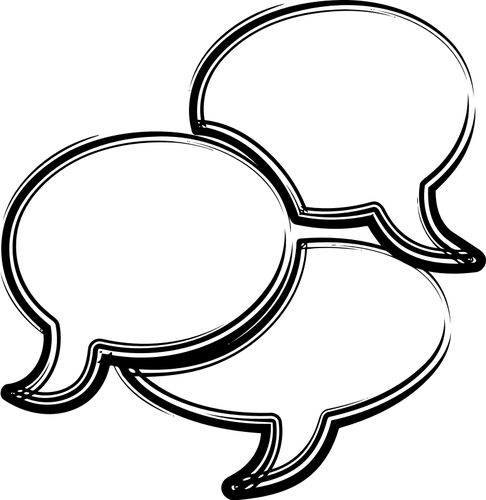 6 | pesb.wa.gov
[Speaker Notes: JR]
TPP PROGRAM REVIEW RUBRICS
TPP program review rubrics with staff feedback
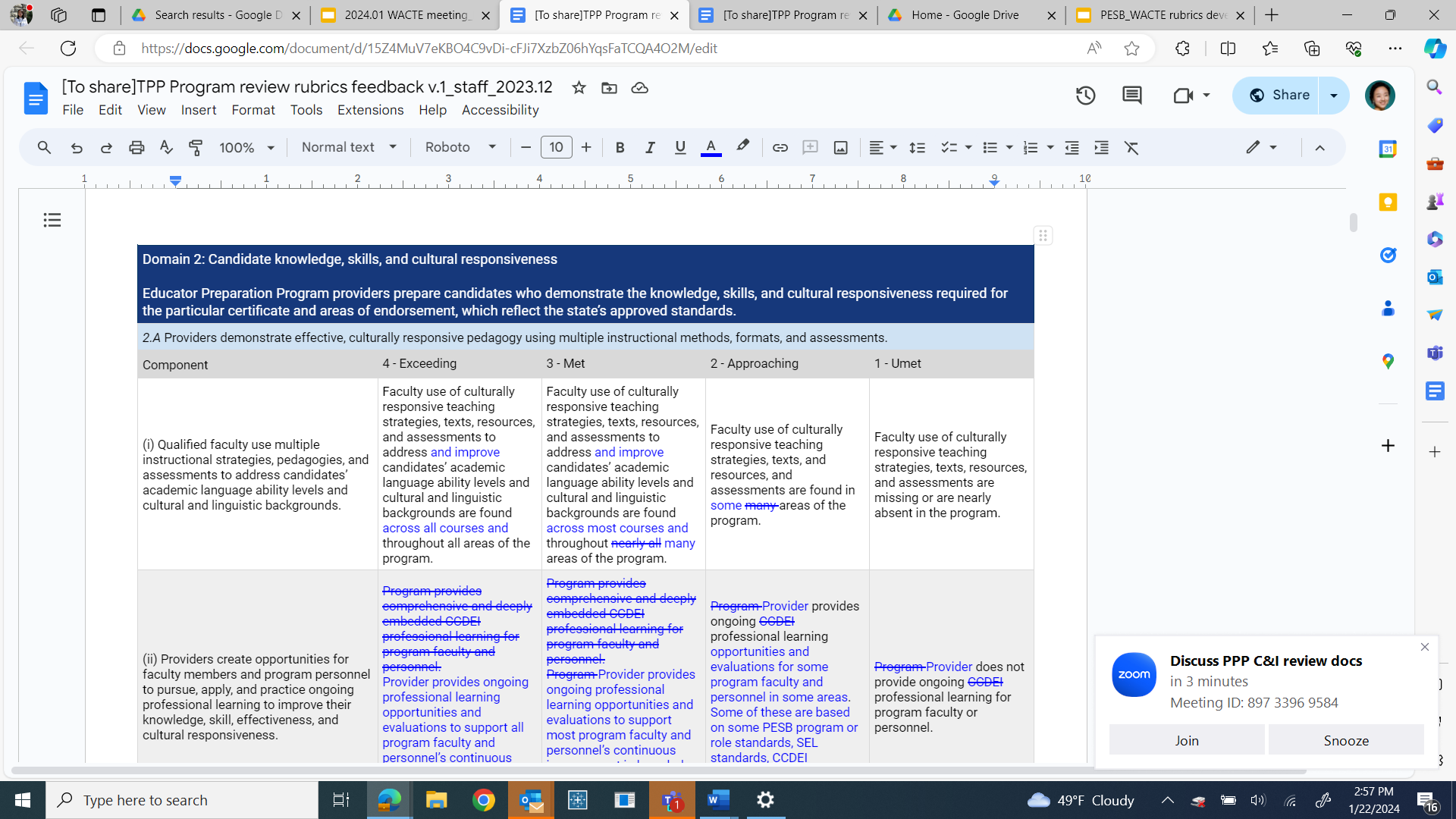 7 | pesb.wa.gov
[Speaker Notes: JR Link: https://docs.google.com/document/d/15Z4MuV7eKBO4C9vDi-cFJi7XzbZ06hYqsFaTCQA4O2M/edit#heading=h.40ffmjsgut5b]
VIRTUAL GALLERY WALK
Gallery I  Group 1 
2.A. Pedagogy 
2.B. Subject matter knowledge
Gallery II  Group 2
2.C. Pedagogical knowledge 
2.D. Cultural responsiveness 
2.E. Since Time Immemorial
Gallery III  Group 3
6.A. Field experience partnerships 
6.D. Diversity in field experiences
Gallery IV  Group 4
6.B. Integrating field experience and coursework 
6.C. Assessments and requirements
Instructions
We'll be rotating through different gallery rooms (Zoom meeting rooms) every 8 minutes. In each room, please follow these guidelines:
Review rubrics for a few minutes
Write comments or feedback using the suggesting function 
Ask clarifying questions to PESB staff and/or rubric group members

Link
TPP program review rubrics with staff feedback
8 | pesb.wa.gov
[Speaker Notes: (all) Welcome to our Zoom small group discussion! To ensure a dynamic and productive session, we'll be rotating through different gallery rooms (Zoom meeting rooms) every 8 minutes. In each room, please follow these guidelines:
Review Rubrics:
Take a few minutes to review the assigned rubrics. Familiarize yourself with the criteria and key points.
Leave Comments or Feedback:
Use the notes feature to leave comments or feedback. Share your insights, opinions, or suggestions related to the rubrics being discussed.
Ask Clarifying Questions:
Engage with both PESB staff and fellow rubric group members by asking clarifying questions. Seek additional information or clarification on any aspects of the rubrics.
Gallery 1: CN
Gallery 2: LS
Gallery 3: JR
Gallery 4: KL]
QUICK SHARE
Your thoughts & questions 
on the program review rubrics via chat or voice.
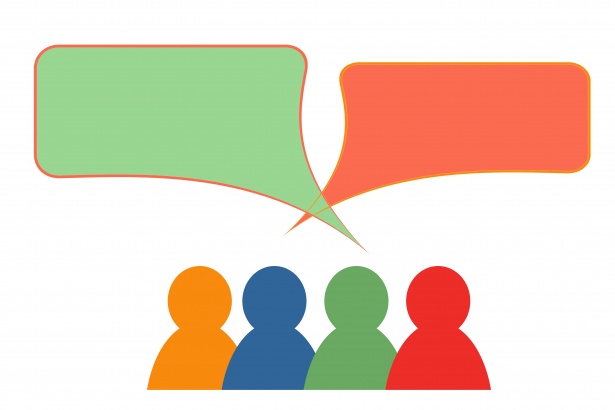 9 | pesb.wa.gov
[Speaker Notes: KL (5 mins) - major takeaway or lingering question]
NEXT STEPS
You will have another opportunity to review the rubrics at PLC next week on Mon, Jan 29 from 1-4 PM (register now!)
Rubrics will be used for the next formative review in Spring 2024.
Your feedback will be incorporated as discussion points during the formative review.
Culminating the feedback from WACTE members, LPI and participants in the formative review, PESB staff members plan to update the current version of rubrics.
10 | pesb.wa.gov
[Speaker Notes: JR MONDAY, JANUARY 29, 2024 
(register now!)
1 PM - 4 PM
January PLC registration link: https://us02web.zoom.us/meeting/register/tZErdeuhpzsoG9wmMff420pV6bn9wr4W392s

TUESDAY, APRIL 16, 2024
9 AM - 12 PM
April PLC registration link: https://us02web.zoom.us/meeting/register/tZErdeuhpzsoG9wmMff420pV6bn9wr4W392s 

*THURSDAY, SEPTEMBER 12, 2024
1 PM - 4 PM 
(embedded into all-day convening)  - registration link will be sent out once available]